Polarimetric Radar and NWP Synergies
Jeffrey Snyder (NRC)
February 25–27, 2015 
National Weather Center
Norman, Oklahoma
Numerical Model + Radar Data Interaction
Forward Operator
(Radar Emulator)
Numerical Models:
Temperature, Moisture, Hydrometeor Distributions, etc.
Polarimetric Radars:
ZH, ZDR, KDP, ρhv, etc.
Retrieval Equations
Radar quantities can be affected by
Size distribution
Water fraction and distribution*
Particle density*
Shape, canting angle, and variability*
Radar frequency
Many of the most “polarimetrically interesting” signatures occur where complexities and uncertainties can be significant.
* Generally not predicted
NSSL Lab Review Feb 25–27, 2015
2
Forward Operators
Observed                            Simulated
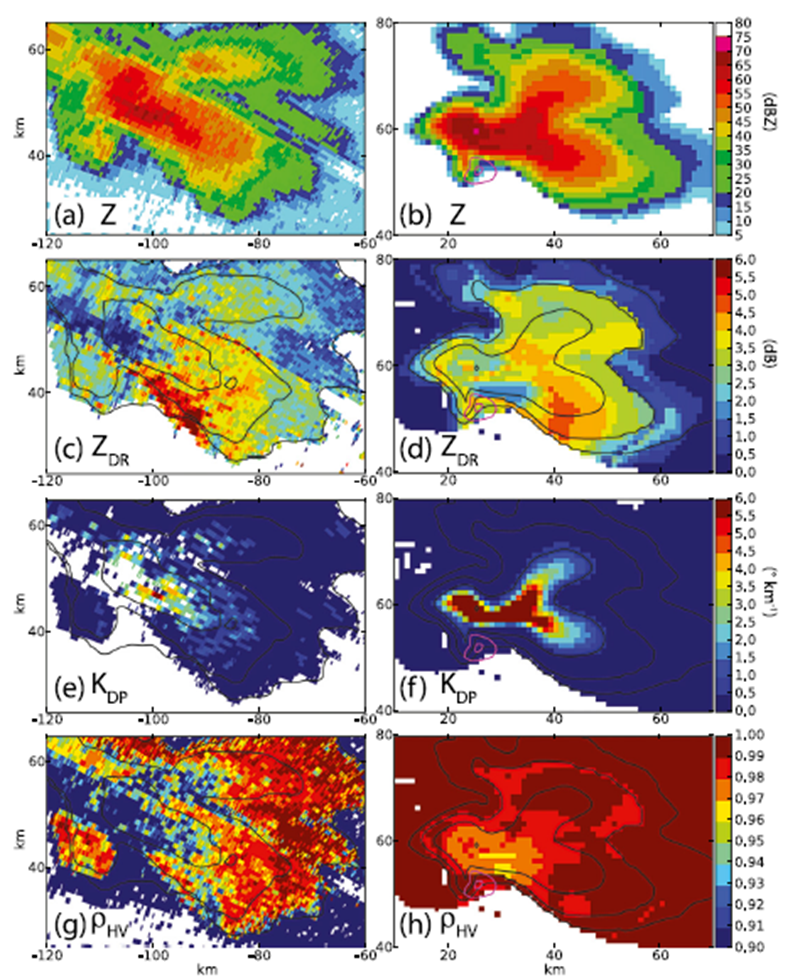 Jung et al. (2010); Ryzhkov et al. (2011)
Valuable uses:
Evaluation of models
Study of relationships between radar signatures and microphysical processes, etc. 
Development of data assimilation (using radar data directly in model) 
Many potential error sources:
Model (e.g., fixed density, no water fraction / wet ice, “simple” size distributions) 
Forward operator (e.g., fixed temperatures in calculations, water fraction routines)
Dawson et al. (2014)
NSSL Lab Review Feb 25–27, 2015
3
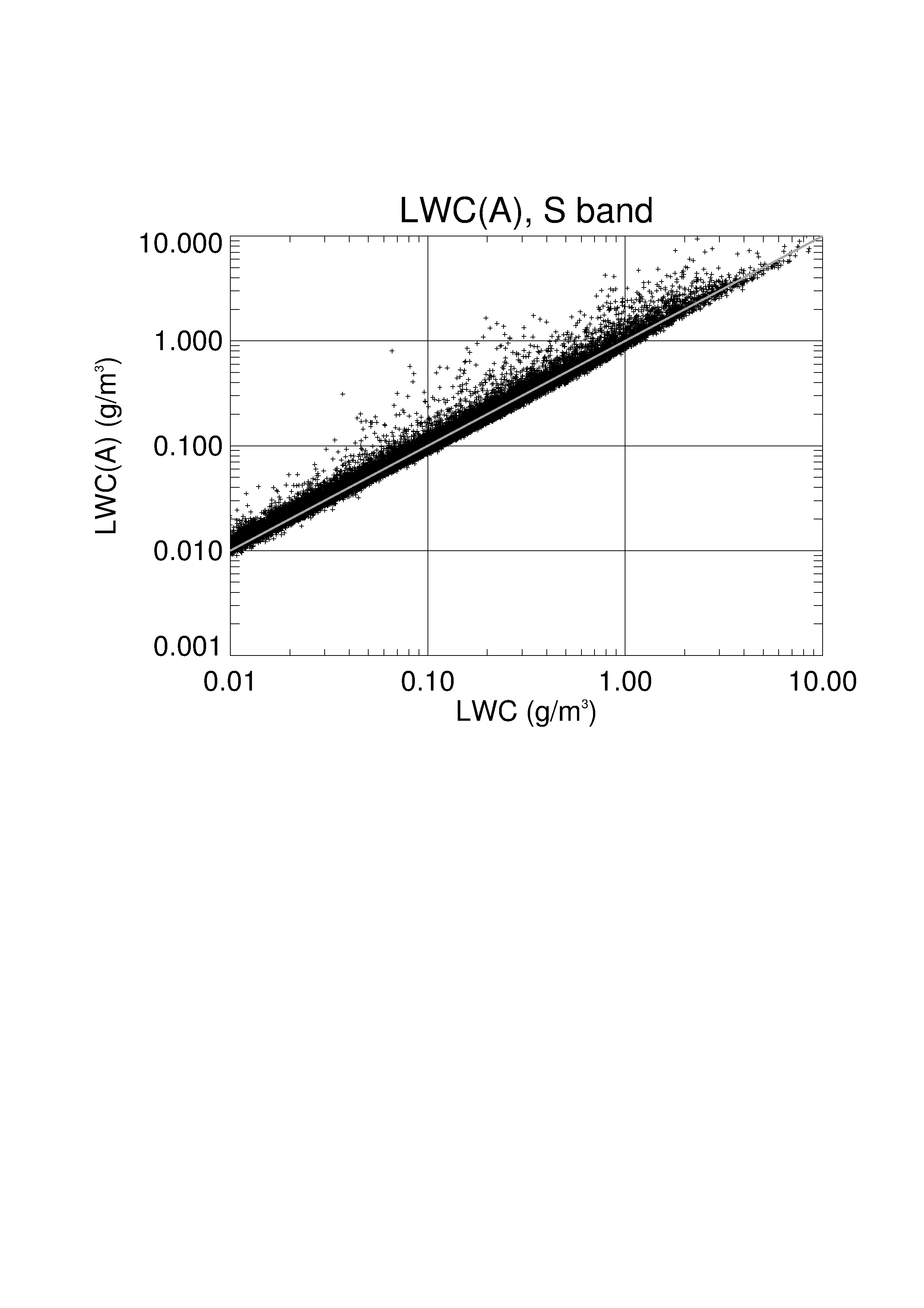 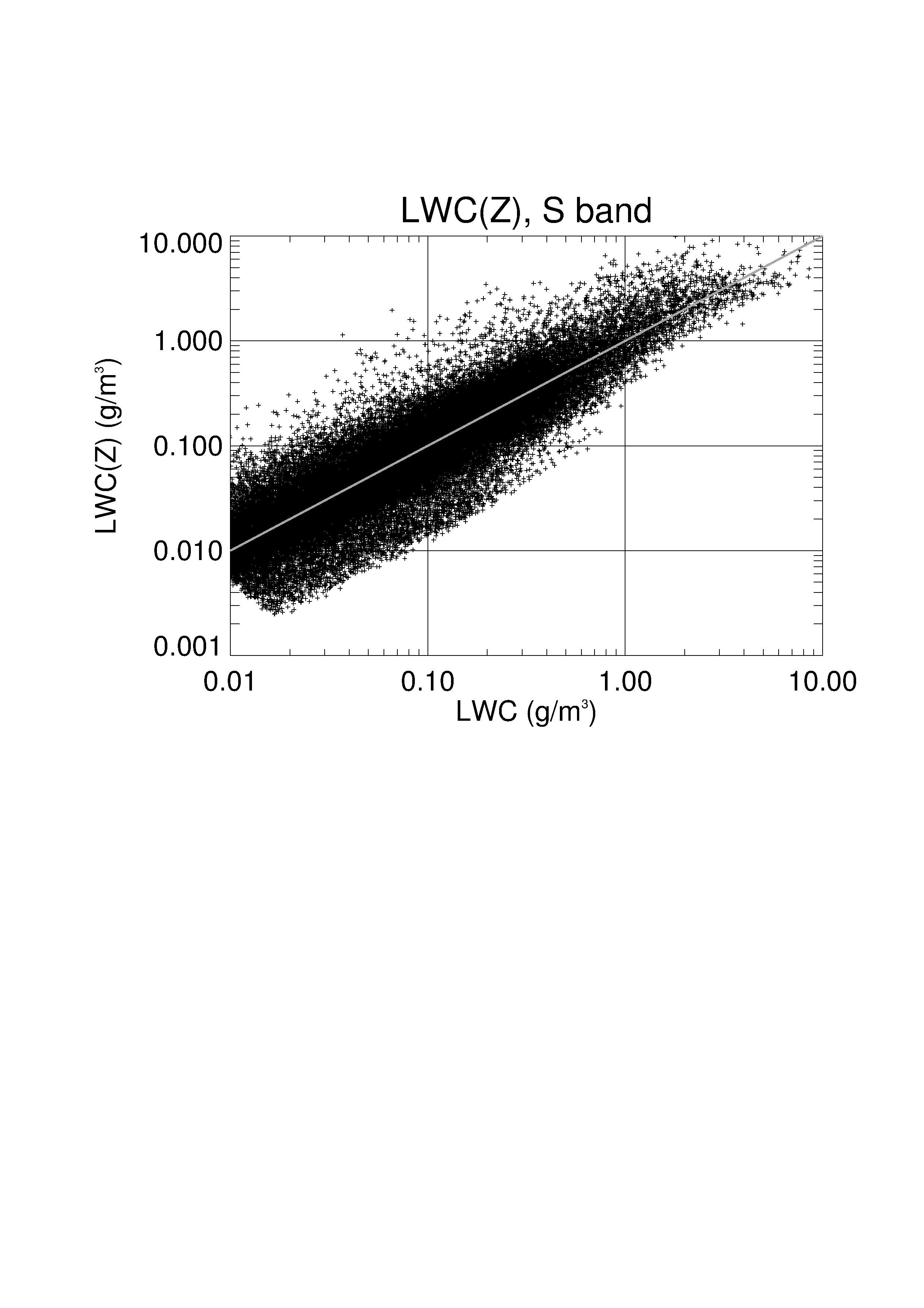 Microphysical Retrievals
Polarimetric information can aid estimates of rain and ice characteristics
Naturally-occurring variability in hydrometeor distributions means that “one size fits all” retrieval equations are often suboptimal
Liquid Water Content (LWC)
Single Polarization (Conventional)
Dual Polarization
ZH-Retrieved LWC (g/m3)
AH-Retrieved LWC (g/m3)
“True” LWC (g/m3)
“True” LWC (g/m3)
Above – Less scatter = better
NSSL Lab Review Feb 25–27, 2015
4
ZDR Columns – Example of Potential Utilization
Rain
Hail
Snow
Hebrew University Cloud Model
Height
ZDR (dB)    W (contoured)
Z (dBZ)    W (contoured)
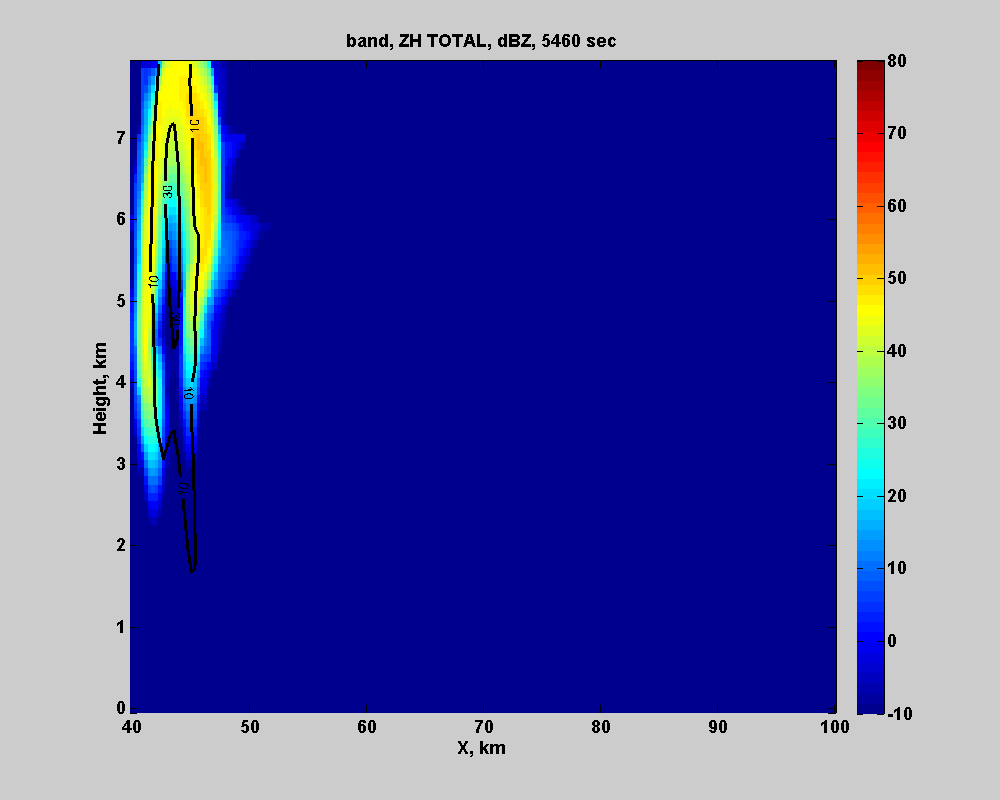 Width
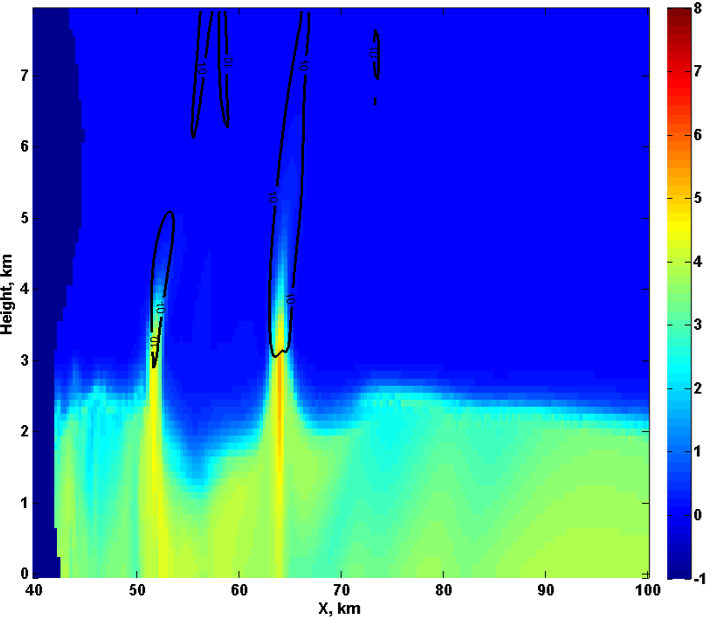 Large drops
Wet hail
0ºC
0ºC
0ºC
0ºC
Relevant to 
Operations – large hail growth, updraft evolution (intensification/dissipation)
Research – identify regions and extent of latent heating associated with condensation
Small drops
Dry snow/hail
See Kumjian et al. (2014) and Snyder et al. (2014)
NSSL Lab Review Feb 25–27, 2015
5
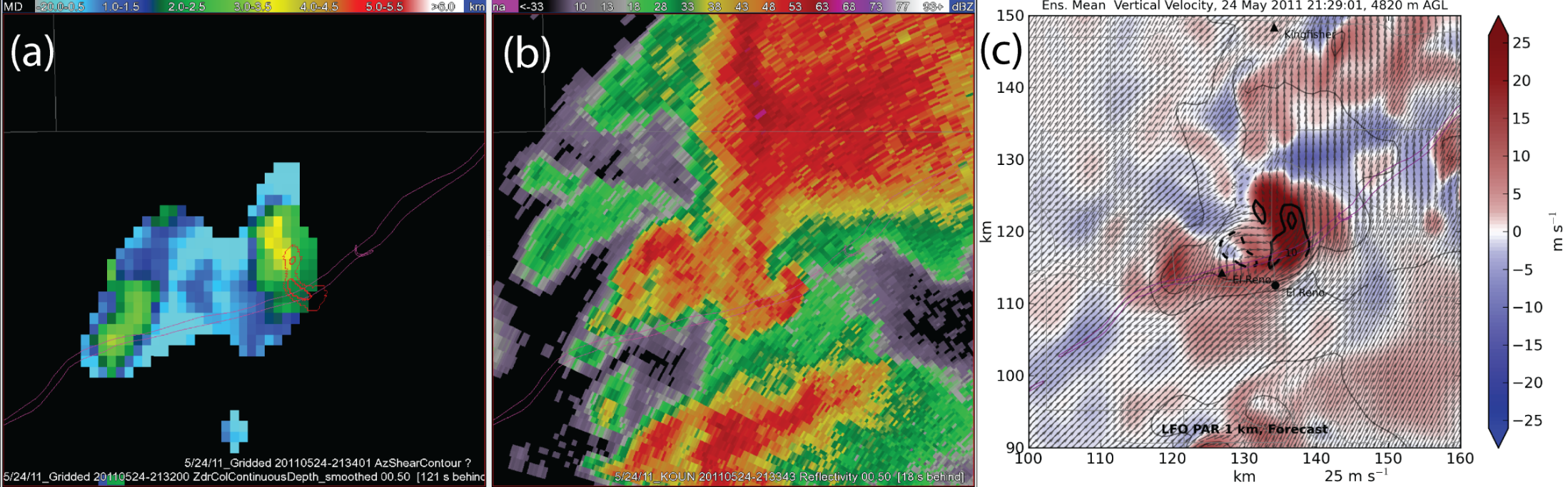 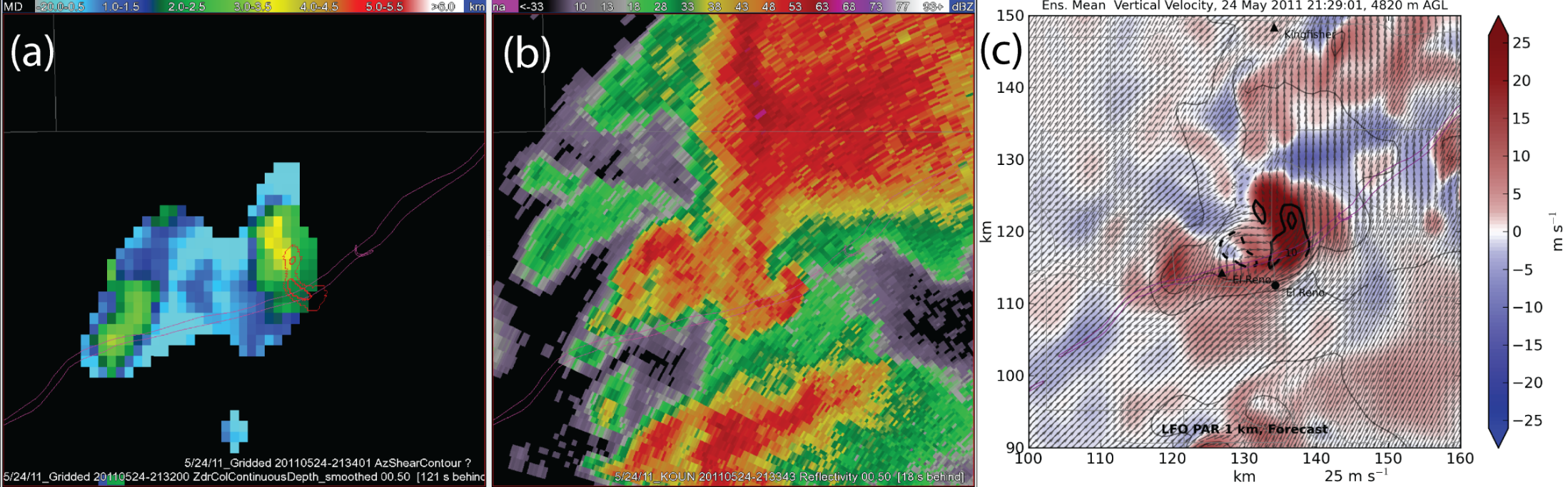 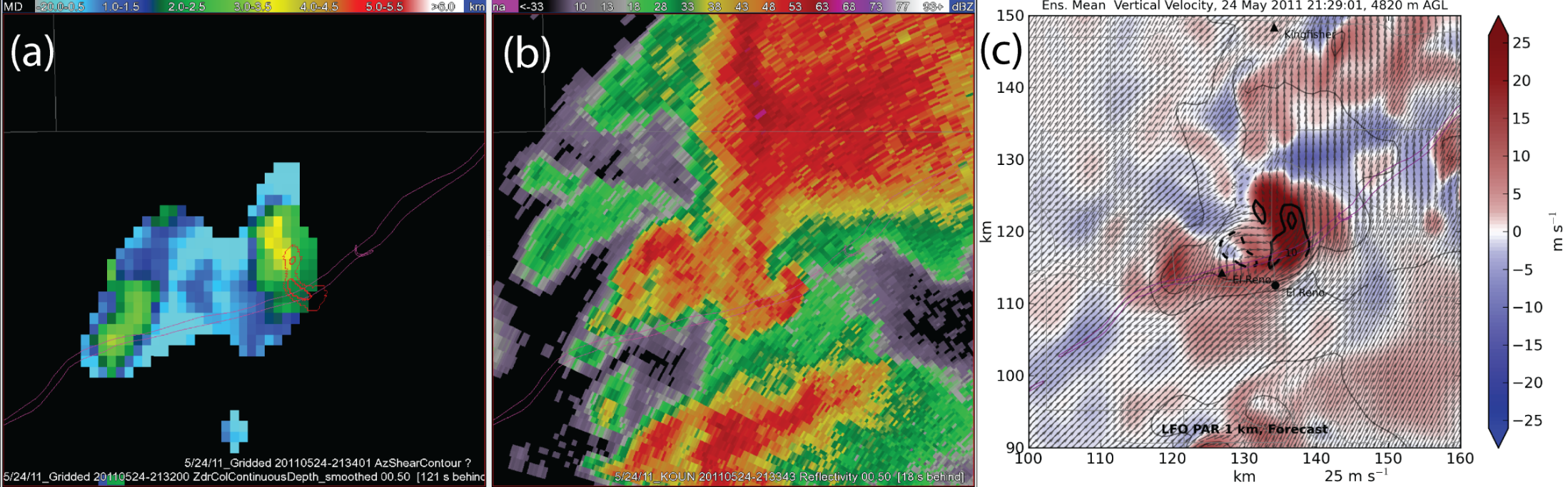 EnKF W (MPAR)
ZDR Column Depth
0.5º ZH
24 May 2011
Violent tornado in OK
Courtesy Robin Tanamachi
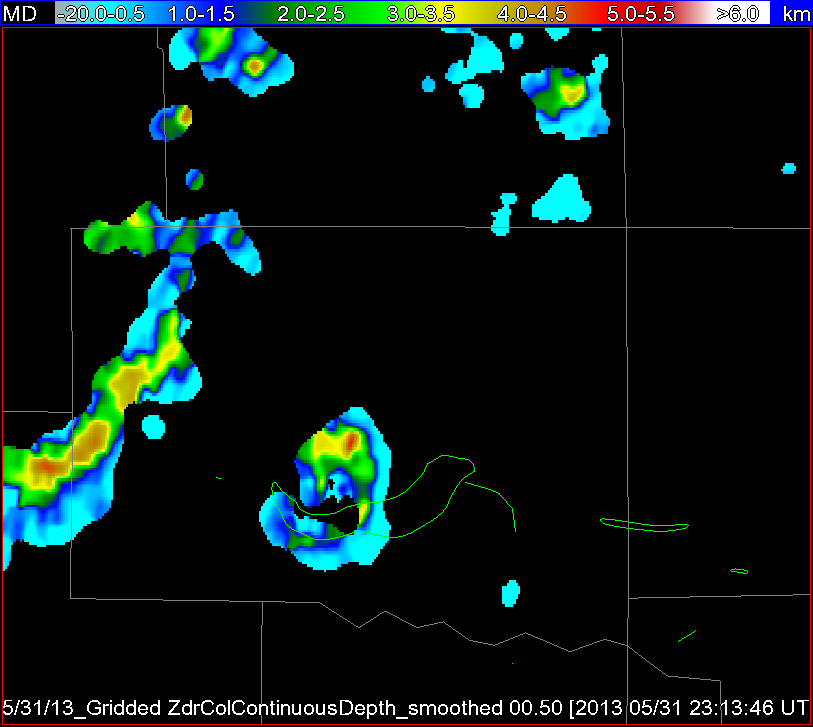 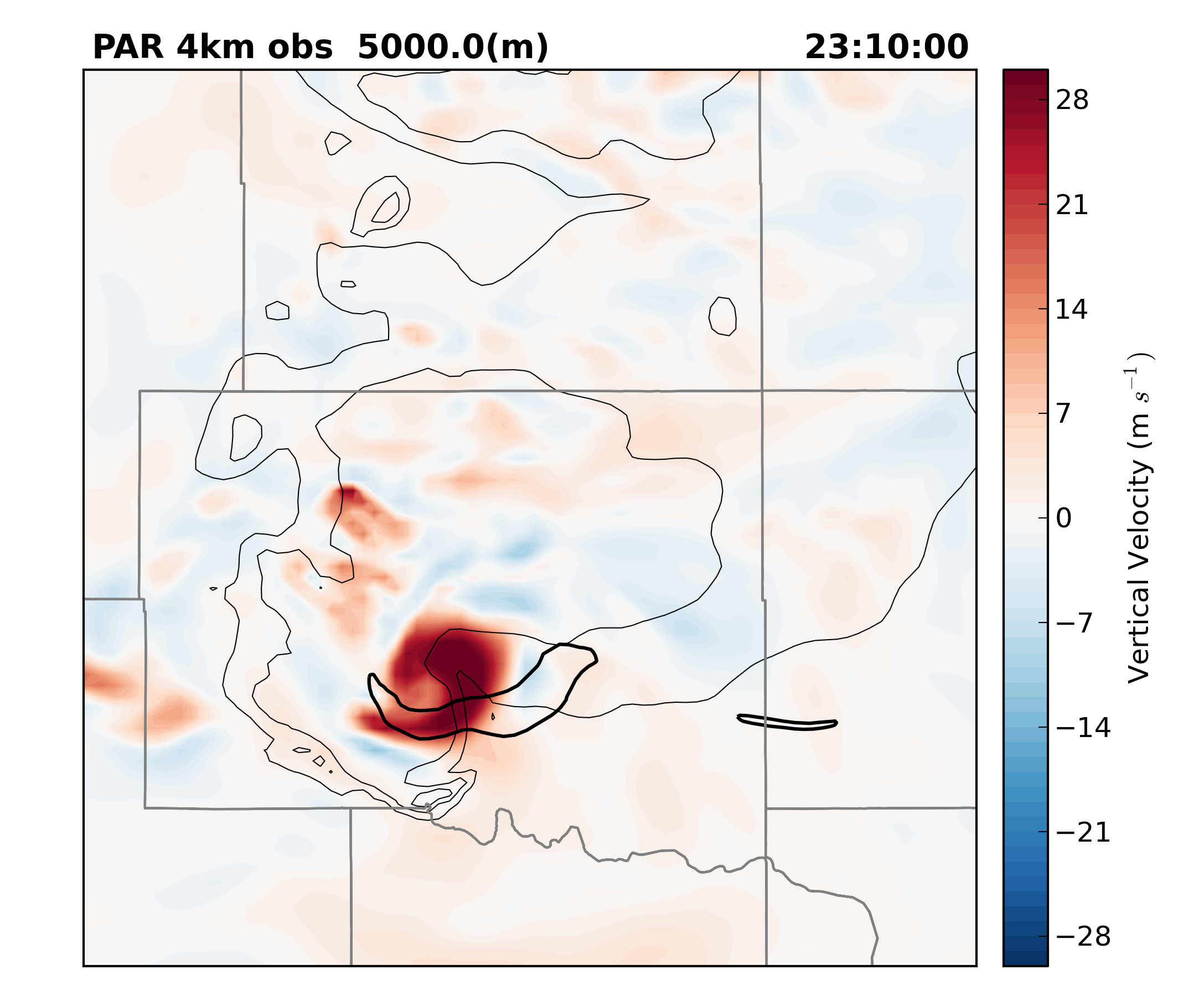 ZDR Column Depth
EnKF W (MPAR)
31 May 2013
Intense tornado in OK
Courtesy Patrick Skinner
NSSL Lab Review Feb 25–27, 2015
6
Summary
Build collaborations between those in the cloud modeling and radar communities to leverage expertise
Research (e.g., post-event analysis, sensitivity experiments)
Operations (e.g., R2O-focused algorithm development)
Continue to use insight gained from modeling efforts coupled with forward operators to establish new relationships between observed and unobserved quantities 
ZDR columns → updrafts (latent heating, etc.)
Tendencies/Structures of Z, ZDR, and KDP → evaporation, aggregation and accretion, etc.
Polarimetric data and microphysical retrievals
Hydrometeor classification →  focus hydrometeor distributions (e.g., apply different relationships depending upon inferred hydrometeor composition)
Retrieved drop-size distributions
NSSL Lab Review Feb 25–27, 2015
7